VIETNAMESE CHICKEN SALAD
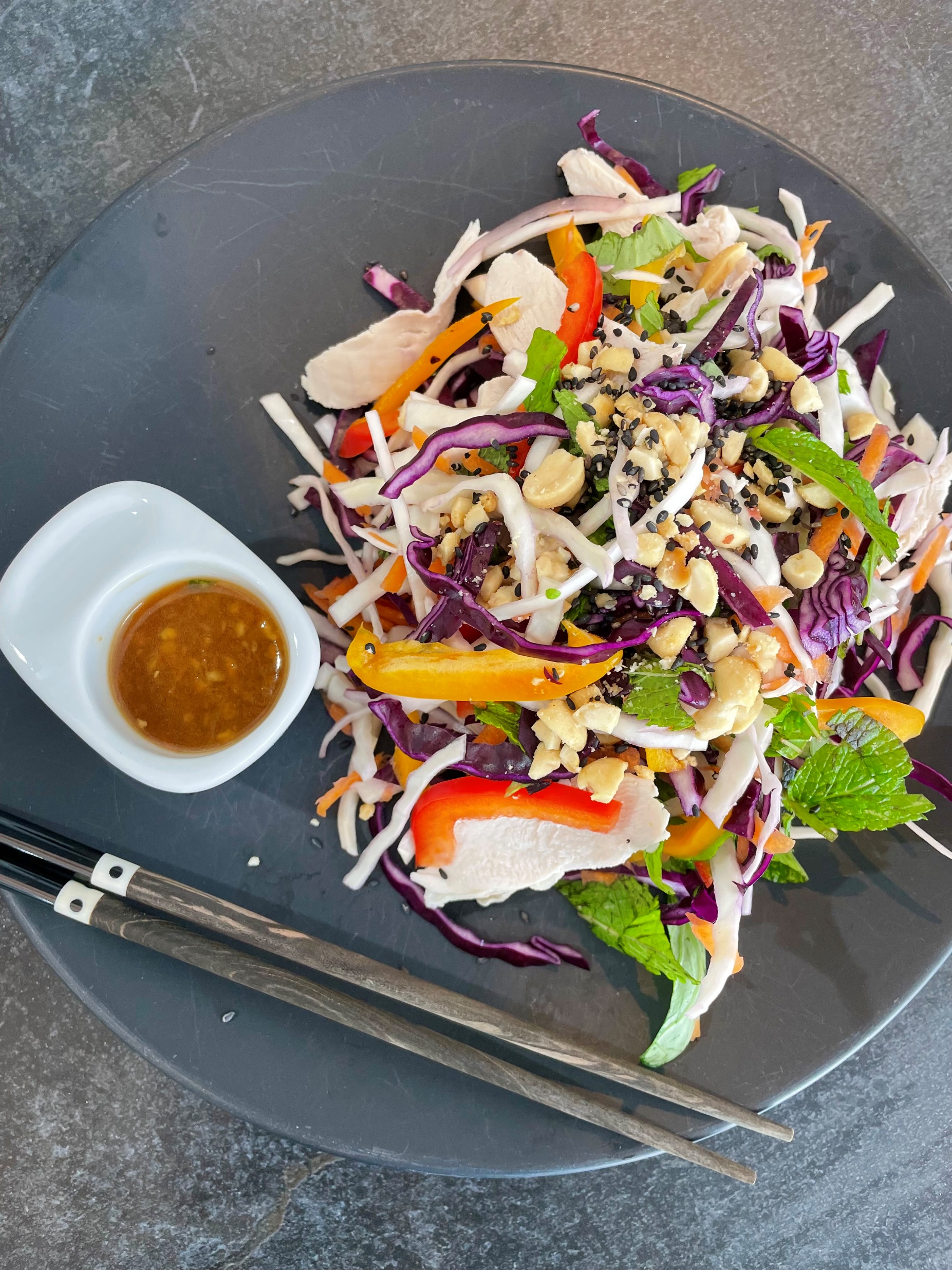 QUICK
HEALTHY
FAMILY
MEALS
Chicken is a good source of protein. We need protein to build and repair muscle, for good immunity & healthy skin & hair
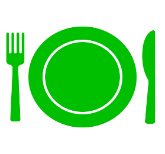 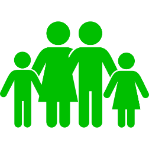 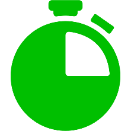 Makes a delicious summer lunch
20 mins prep
Feeds 4-5
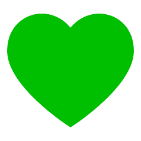 METHOD      
Put 2 tsp salt into a pan of cold water. 
Add the chicken pieces and bring to the boil, then immediately reduce to a simmer.
Cook for 10 mins then remove and allow to cool. Then slice into ‘fingers’ 
Grate your carrot and place in a large bowl
Thinly slice your cabbage, pepper & red onion and add
Tear or slice the herbs and add to bowl
Mince the garlic & ginger
Mix the dressing ingredients in a lidded jar with the garlic & ginger – shake well
Add the chicken pieces and the dressing to the bowl and mix well
Sprinkle on the crushed peanuts 
Serve and Enjoy
INGREDIENTS 
300g chicken breast or skinless & boneless thighs (leftovers are perfect)
½ white cabbage
½ red cabbage
1 red or yellow pepper
2 medium carrots
Optional – ½ medium red onion
20g mint
20g basil
20g peanuts
2 tsp salt

Dressing
2 limes 
1 tsp sweet chilli sauce
2 cm thumb fresh ginger
2 garlic cloves
30 ml soy
1 tsp sesame oil
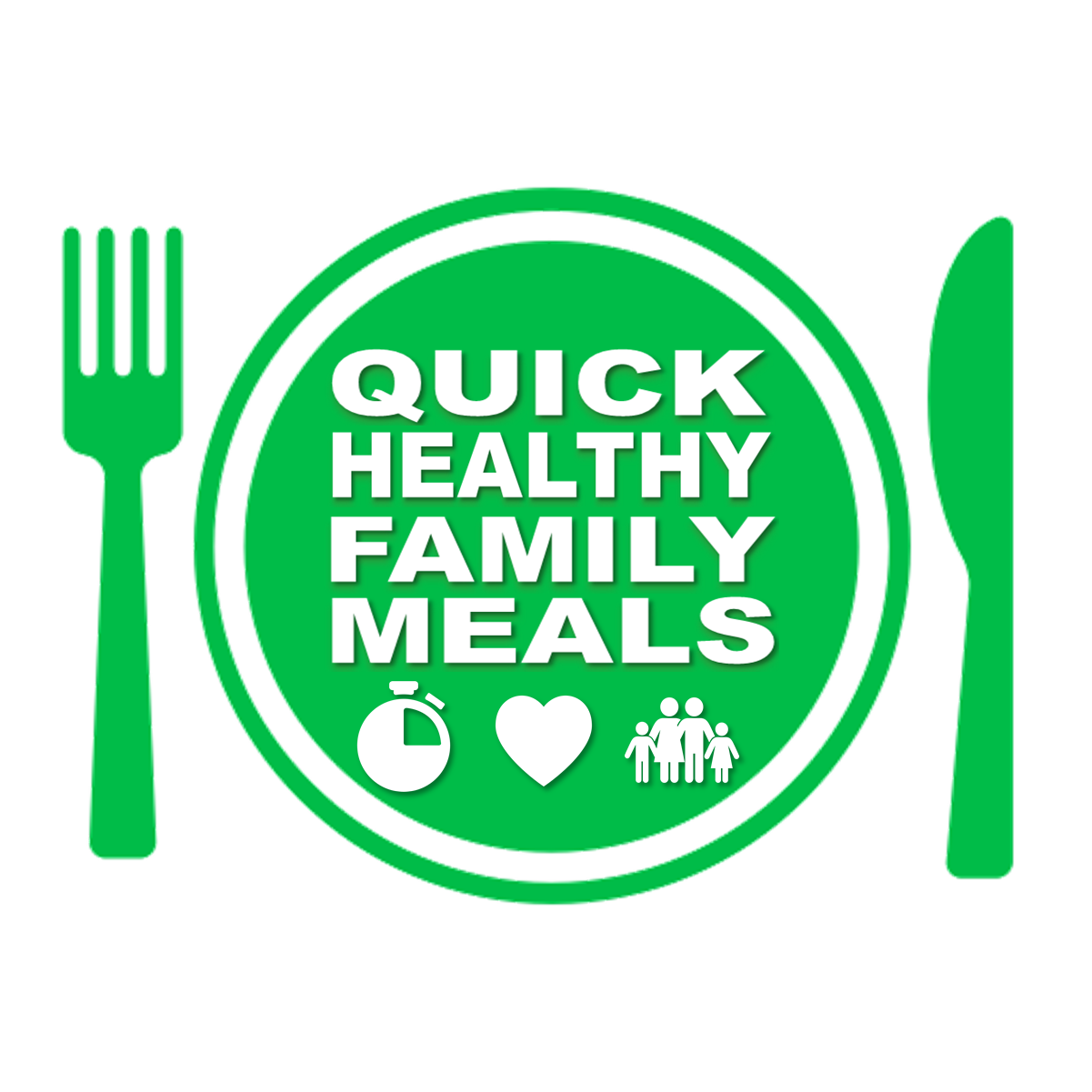 Tip
This recipe is a perfect way to use leftover roast chicken.
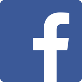 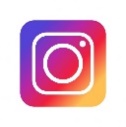 To watch a video showing how this is made or to explore more 
Quick Healthy Family Meal ideas go to www.quickhealthyfamilymeals.com
@quickhealthyfamilymeals